Build a Service Support Strategy
Get service support and the business on the same page.
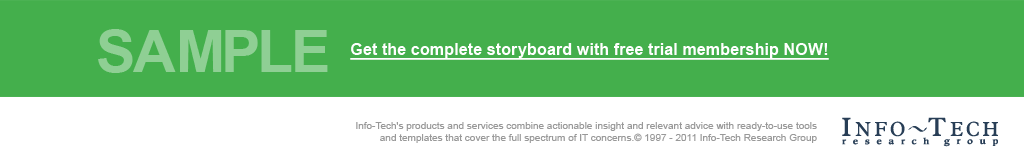 Info-Tech's products and services combine actionable insight and relevant advice with ready-to-use toolsand templates that cover the full spectrum of IT concerns.© 1997-2019 Info-Tech Research Group
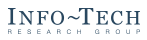 ANALYST PERSPECTIVE
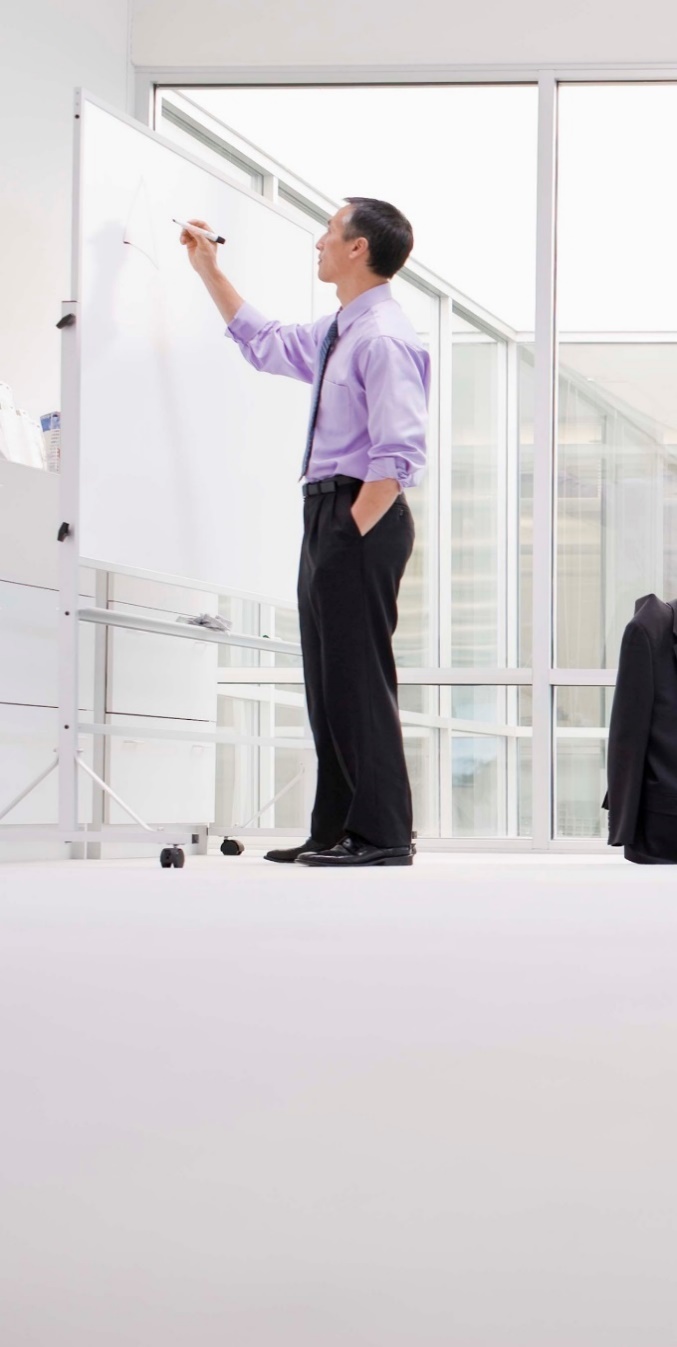 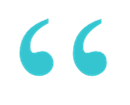 The so-called demise of IT has caused much hand-wringing lately. Cloud, BYOD, consumerization: all trends point to a shift in the traditional role of internal IT departments. Many are becoming hybrids, focused as much on vendor management as on traditional service provision.
Where does that leave service support? 
As long as technology continues to develop, there will be a need for people to sort out complex, time-consuming issues. These are not necessarily limited to recovering from incidents when things go wrong; they also include getting to the incidents’ root causes, fulfilling requests, and rolling out changes and releases. 
The strategic direction of your service desk will depend in part on the complexity of your organization, and the  convenience and quality of the service it provides.
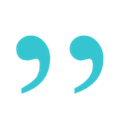 Michel Hebert, PhD
Director, Infrastructure & Operations Practice Info-Tech Research Group
SAMPLE
[Speaker Notes: Optional to cover or not.]
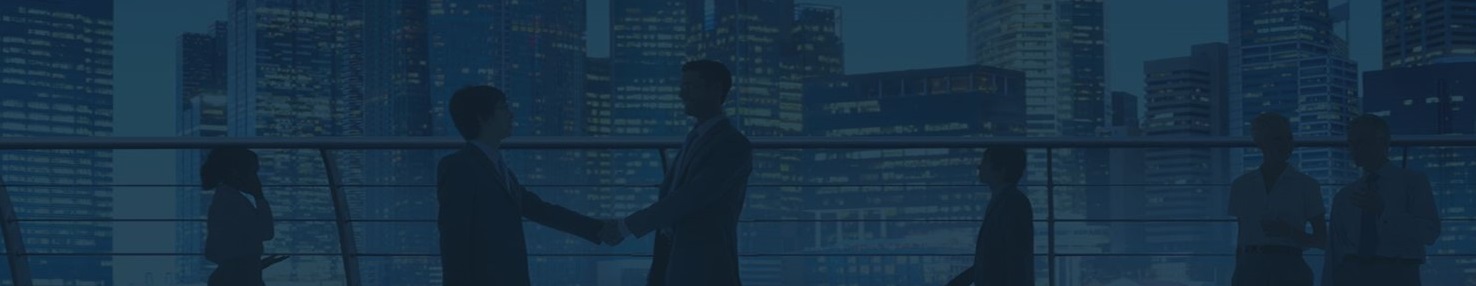 Executive summary
SAMPLE
Use this research to formalize your service support strategy
WALK AWAY FROM THIS BLUEPRINT WITH: 

The critical steps and key players in the service support strategic planning process.

A clear understanding of the business expectations for service support.

Effective short-term and long-term service support strategies.
1
2
3
SAMPLE
Is this research right for you?
Research Navigation
A service support strategy will ensure the service support function creates value for the business. Use these questions to find the Info-Tech resources that best align with the outcomes you want to achieve..
SAMPLE
Table of contents
STREAMLINE YOUR SEARCH
Use these navigation shortcuts to find the guidance that best aligns with your strategic needs.
Phase 1: Design Target State
Review service support trends
Document IT vision, mission, and principles
Define the scope of business requirements
Determine goals and capabilities

Phase 2: Assess Current State
Identify CSFs and KPIs
Define the structure of service support
Define the structure of the service desk
Perform service desk maturity assessment
Assess diagnostic results
Identify service support challenges
Perform a SWOT analysis
Identify key areas for improvement
Document in-flight service support initiatives
Document current service support capabilities

Phase 3: Develop Recommendations
Perform a gap analysis for service support capabilities
Identify key initiatives to bridge the gap
Connect initiatives to capabilities and goals
Create profiles for each initiative
Use a Service Support Strategy Roadmap to sequence initiatives
Create a communication plan
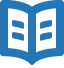 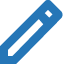 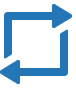 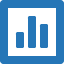 SAMPLE
Use the project tools and templates to build key deliverables and accelerate your project
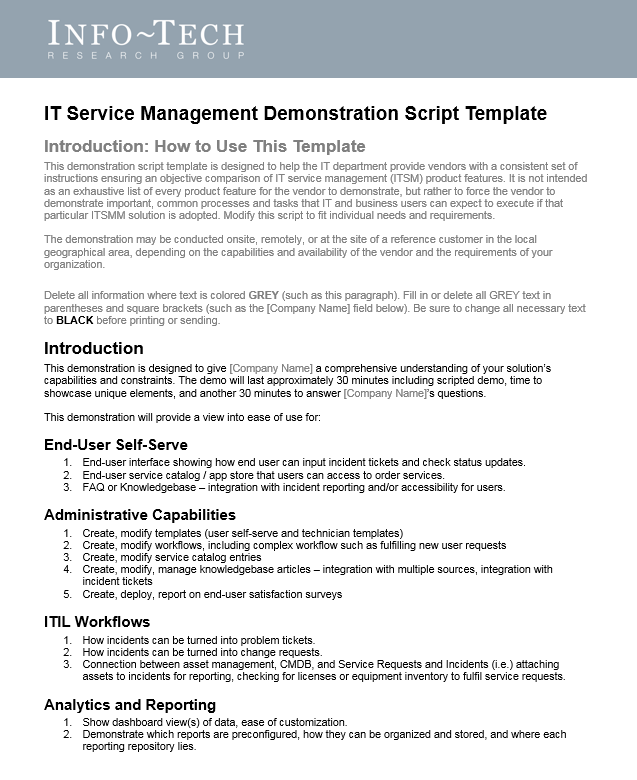 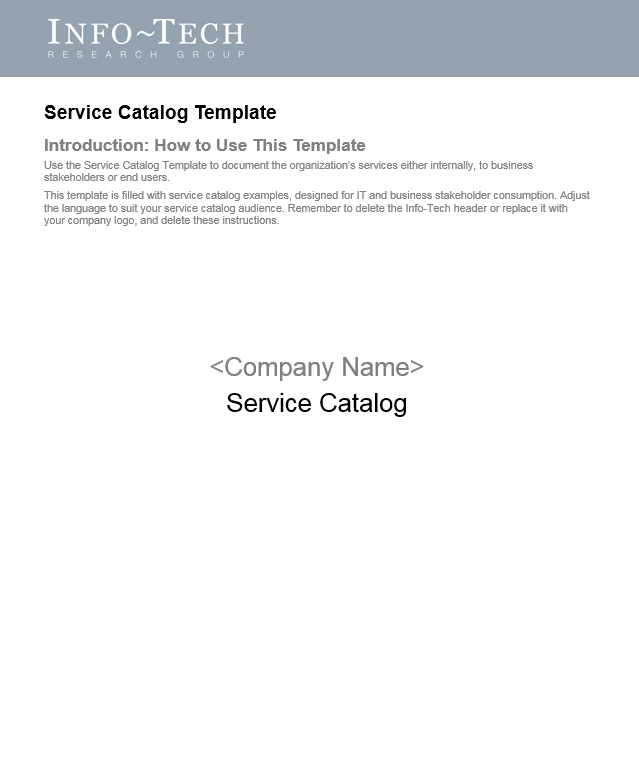 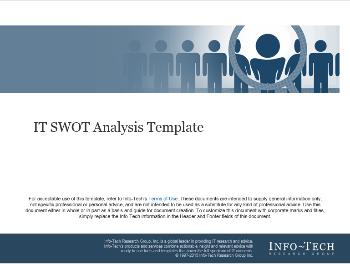 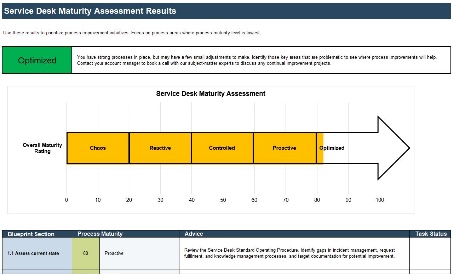 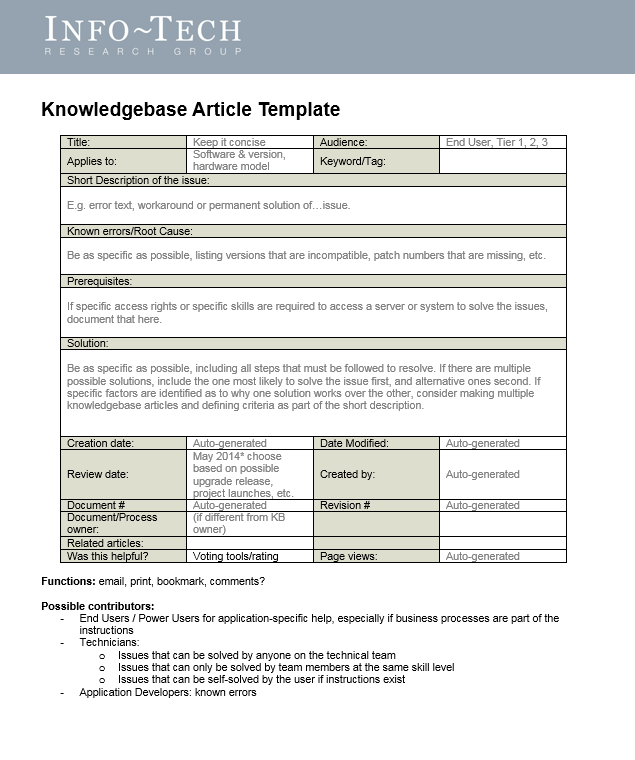 Service Desk 
Maturity Assessment
Service Support Strategy Worksheet
SWOT Analysis
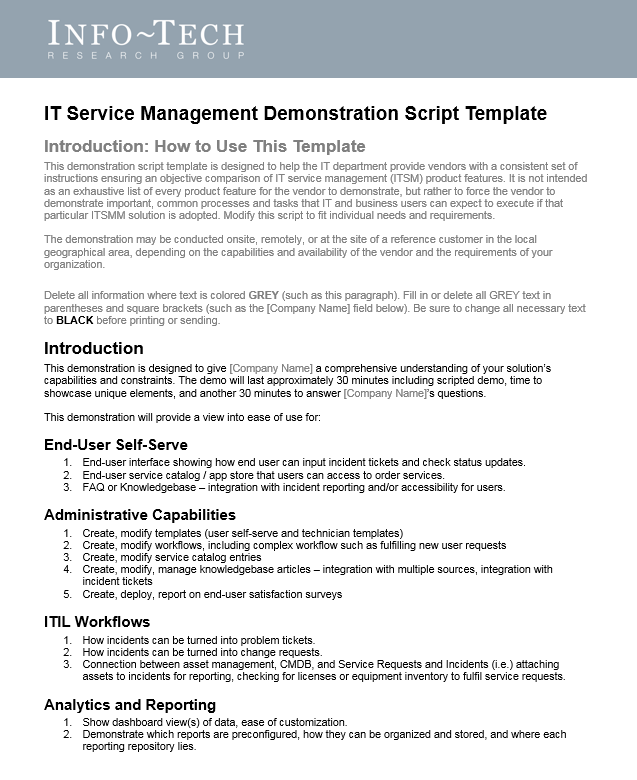 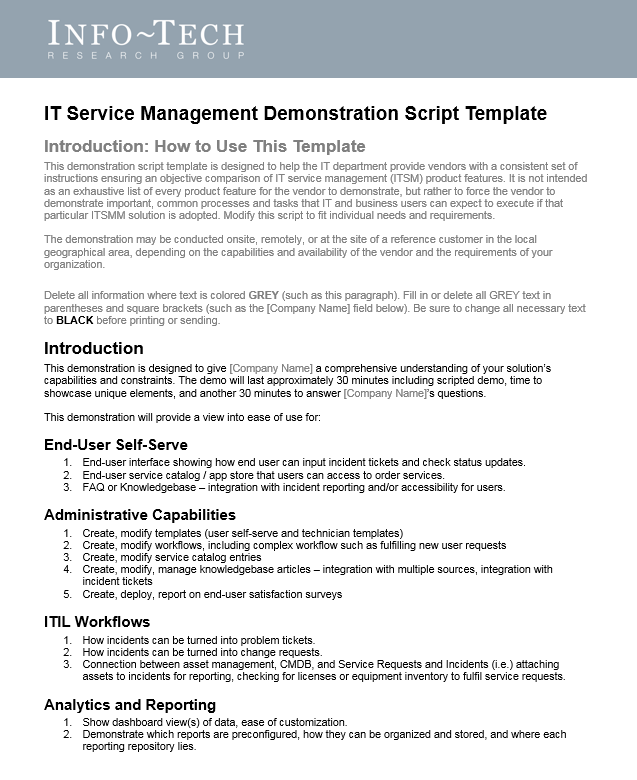 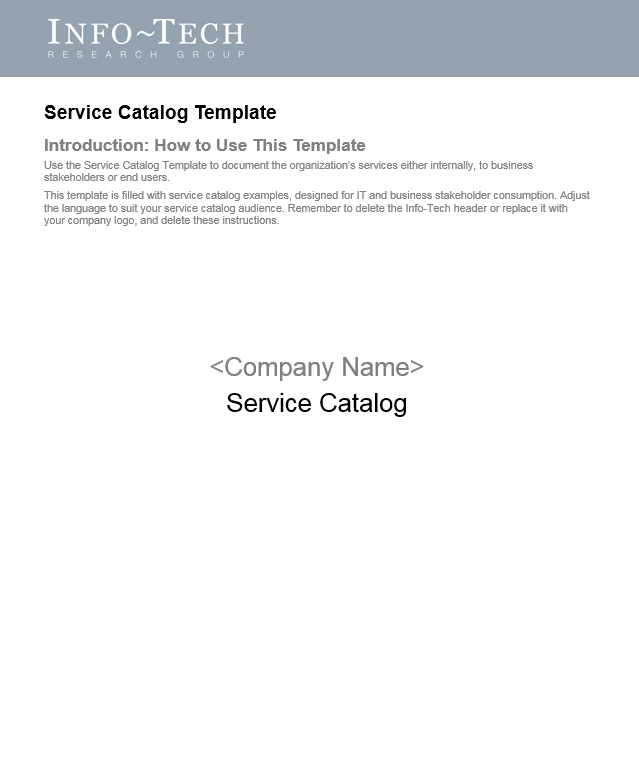 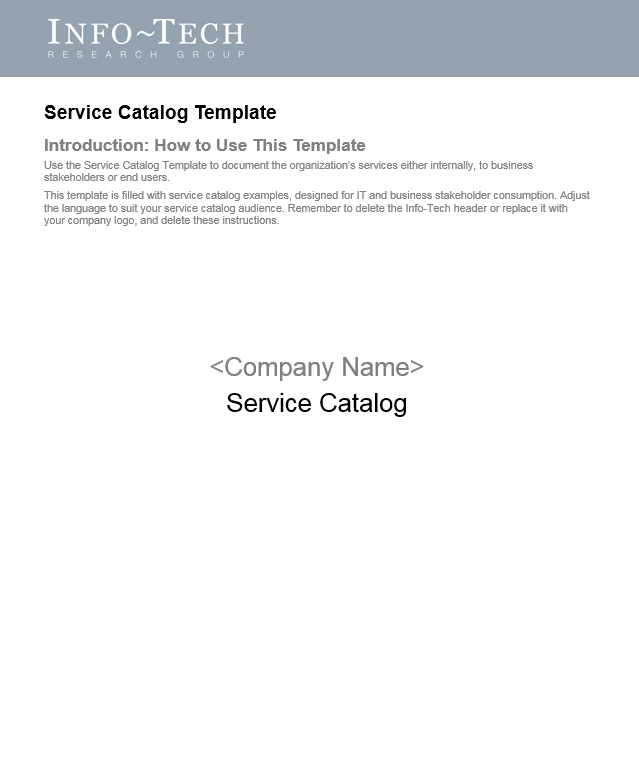 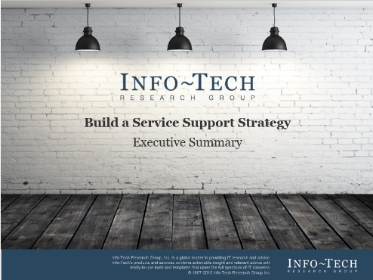 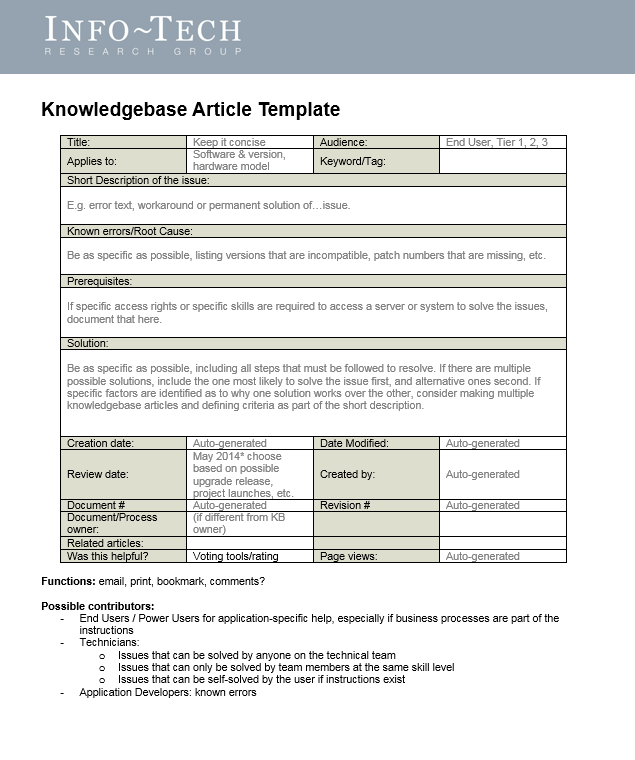 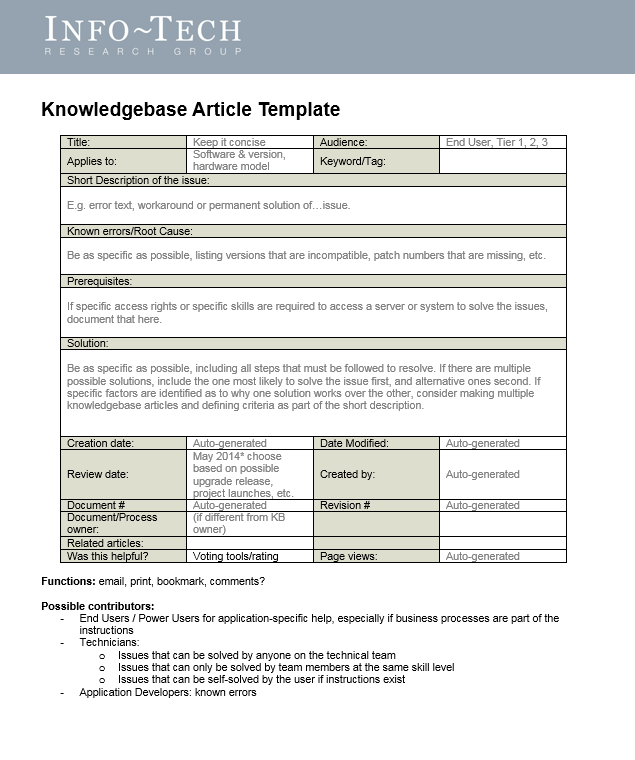 Executive Presentation
Service Support Strategy Examples
IT Vision, Mission, Guiding Principles, and  Implications
SAMPLE
The project’s key deliverable is a service support strategy
Info-Tech’s Service Support Strategy Worksheet can be customized to reflect your processes and organization and will help you:
Document your organization’s support requirements.
Outline existing service support structure, process, and performance.
Define strategic goals and objectives.
Identify the nature, type, and size of the target service desk.
Identify implementation items, risks, dependencies, and accountabilities.
The project blueprint includes four sample service support strategies based on past engagements. Use them to inspire your own work.
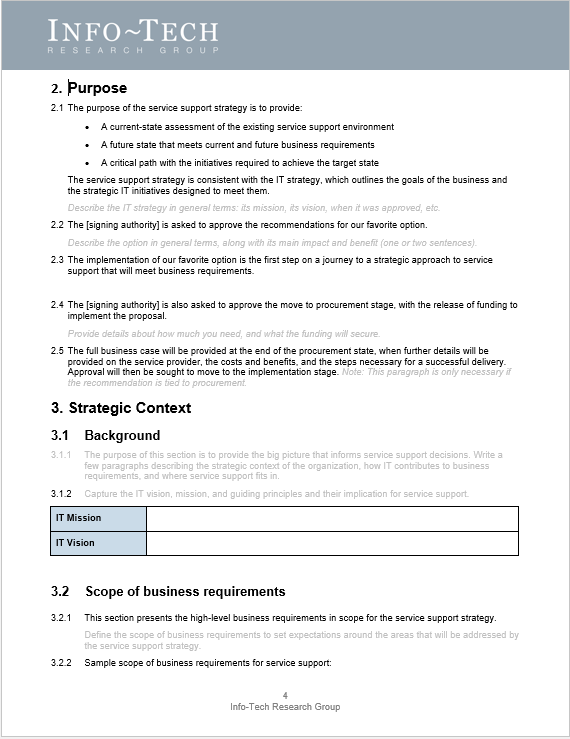 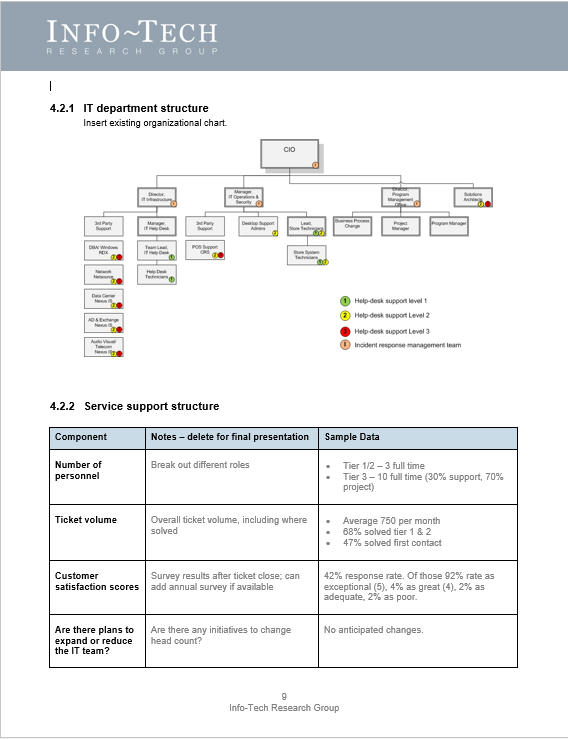 SAMPLE
Project Map
PHASE 3: 
Develop Recommendations
PHASE 2: 
Assess Current State
PHASE 1: 
Design Target State
2.1
3.1
Identify target initiatives
Identify CSFs and KPIs
1.1
Review strategy trends
1.2
2.2
3.2
Document the IT strategy
Identify strengths and challenges
Plan implementation
Strategy Trends
SWOT Analysis
Target Initiatives
IT Strategy Review
Service Desk Maturity Assessment
Action Plan
Service Support Goals
Governance Metrics
SAMPLE
[Speaker Notes: INTERNAL NOTE: We no longer cover tools. 1.4 is new. 3.2 is new.]
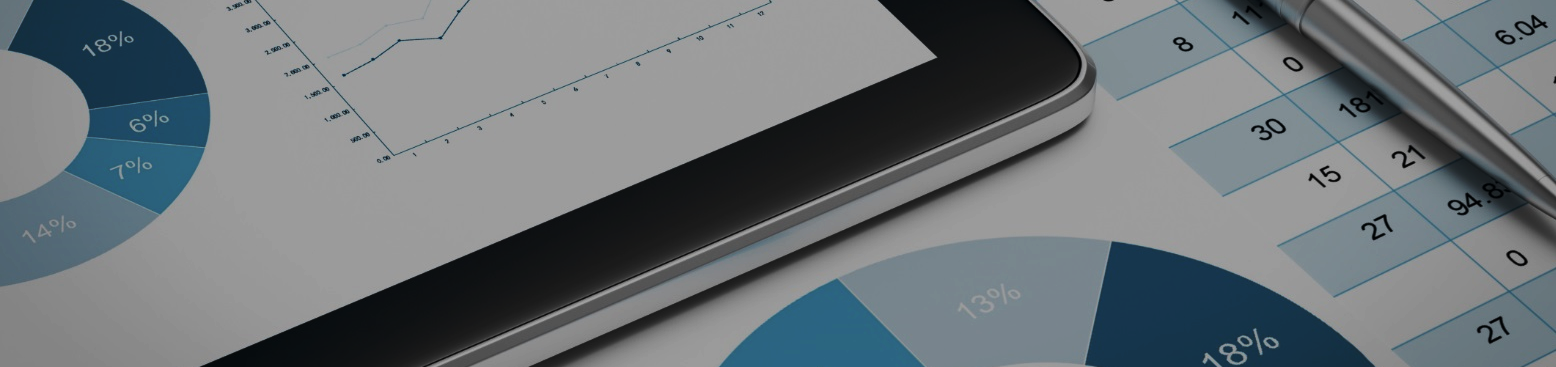 Assess Current State
Design Target State
Develop Recommendations
A service support strategy defines a clear path for creating a service support organization with the skills and capabilities the business needs to produce growth, flexibility, and innovation.
A service support strategy will:
Organize IT's financial, technical, and human resources around generating business value through service support.
Provide risk management oversight of service support activities.
Identify improvement dependencies.
Prioritize service support initiatives.
Ensure initiatives help achieve the strategic goals of the organization and yield value over time.
Drive lower costs, increased output, and competitive advantage through the alignment of IT activities with drivers of business success.
SAMPLE
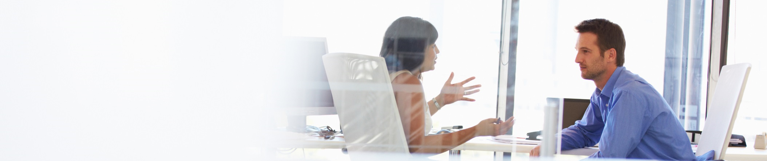 Make the case to garner support
Consultants, practitioners, and scholars each have different ideas about what strategy is really about based on their emphasis, focus, and scope.
Customer 
Driven
Market
Driven
SAMPLE
Internally
Driven
Dive Deeper Into Our Research 
by Clicking One of the Elements Below
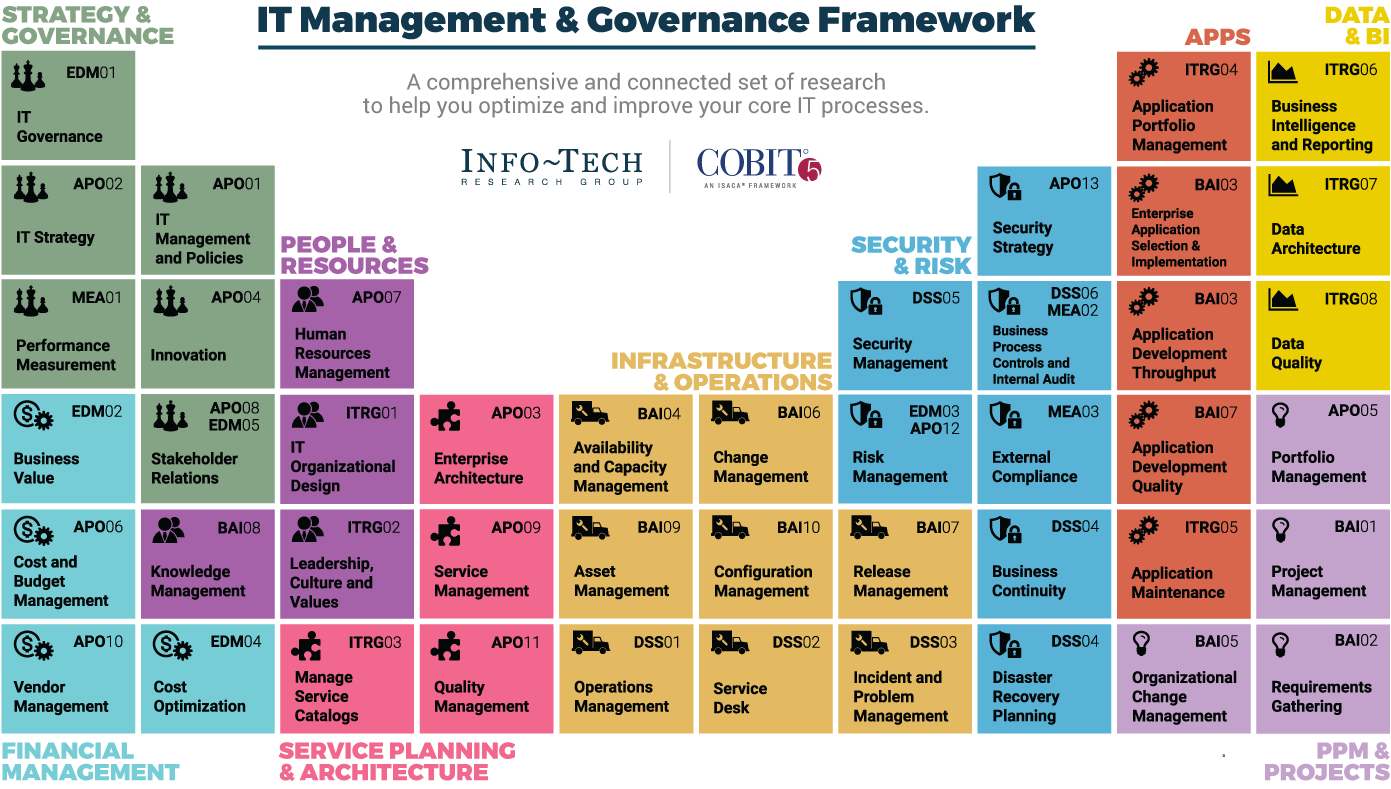 Find out how Info-Tech makes your job easier.  	  Contact Us Today: Toll-Free (US & Canada): 1-888-670-8889
SAMPLE